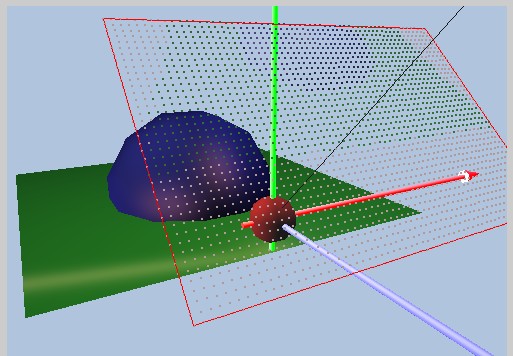 Image Plane
Sampling
Color of one pixel
Areas represented 
by the pixel
Pixel is an area!!
Square, Rectangular, or Circular?
How do we approximate the area?
Why bother?
Alaising
Geometric Alias
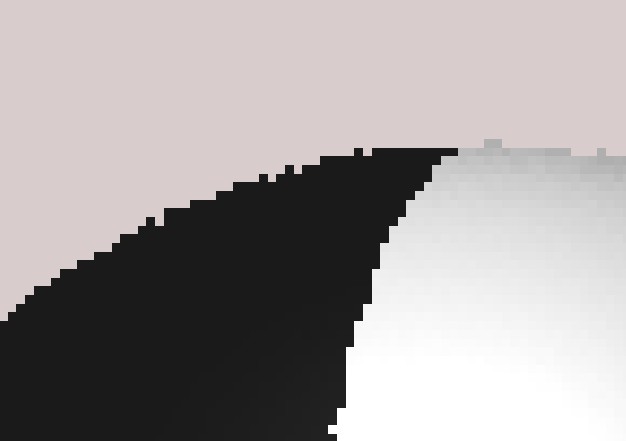 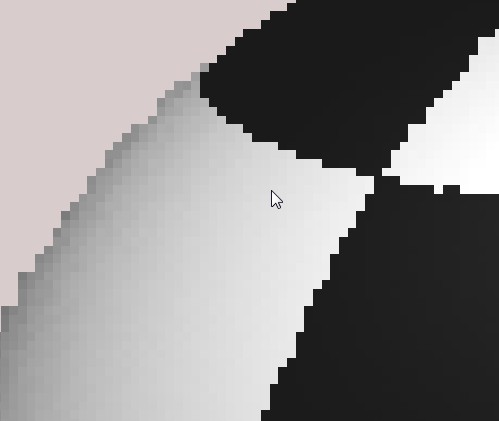 Texture/Shading Alias
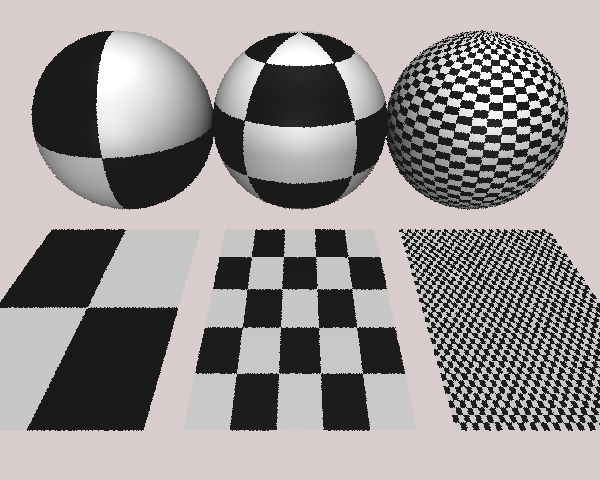 Shadow Alaising
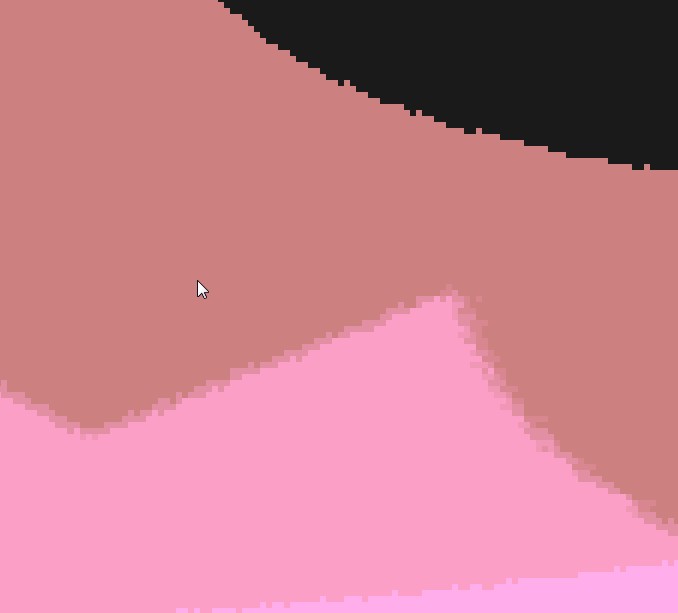 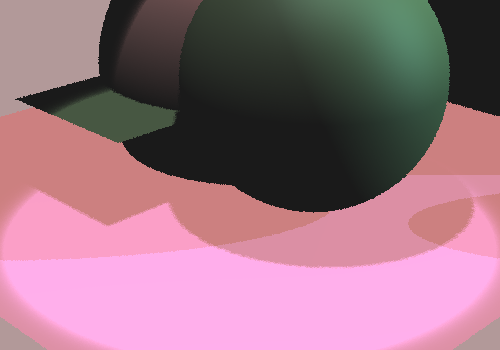 More Subtle Alaising
Should NOT see pattern!!
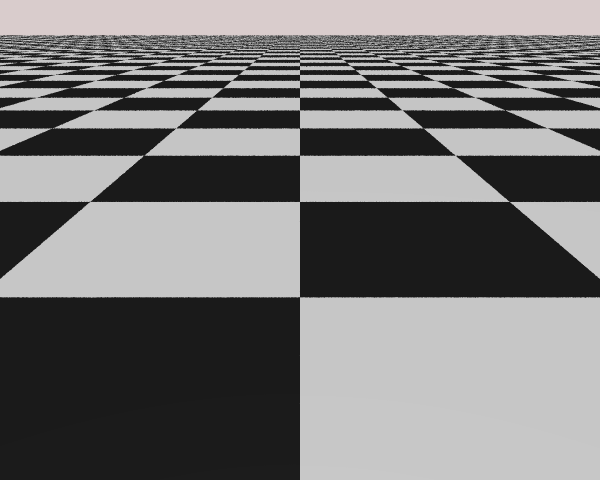 Maya Scene
Aliasing in Time!
Wagon Wheel Effect!?
Stroboscopic effect 
http://www.youtube.com/watch?v=jHS9JGkEOmA
Or
http://www.youtube.com/watch?v=rVSh-au_9aM
Period=8 Unit
Period=7 Unit
Color “changes” rapidly over space
Time/Space Analogy
One pixel must capture many blackwhite transitions!
One frame must capture much movement over time
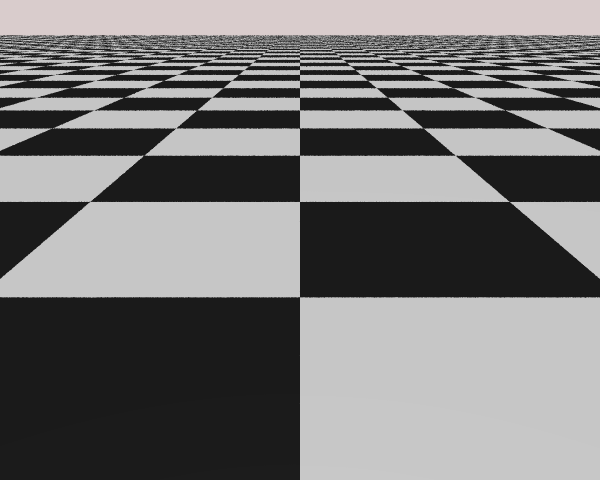 Color “changes”
slowly over space
Many pixels to describe simple (no) transition
In time, object moves very slowly, many frames to capture movement
Observation: Aliasing results when …
Changes too fast for the sampling rates!
How to measure: rate of change?
One line of color
Rate of Change:
Frequency!
Frequency of images
How to measure?
Goal:
Appreciation forNyquist frequency
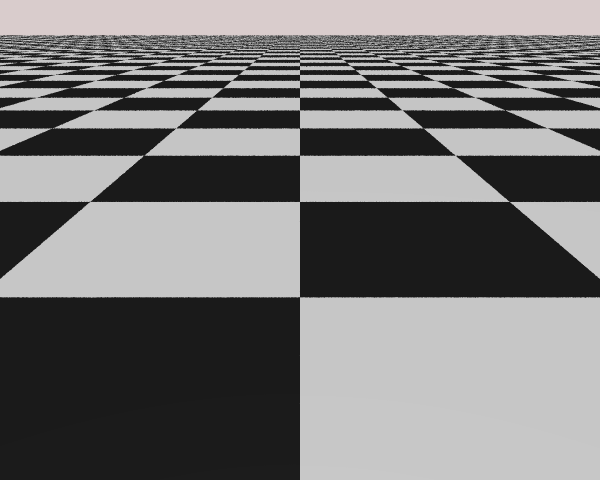 Intensity of the line
A little math …
Approach:
Find mathematic representation for this simple case
Study to understand the characteristic
Generalize to discuss aliasing we observed
Assume width of 4 (T=4)
Exercise
Plot:
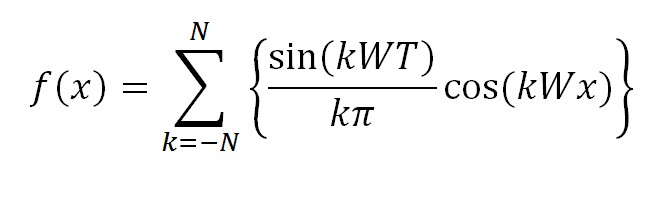 Cosine function in x (pixel position)
Adding a series cosine functions
Independent of x (pixel position)
A series of constants according to k
T=4
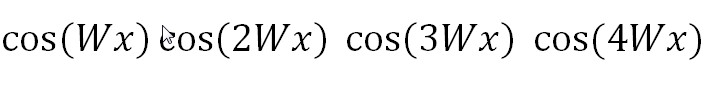 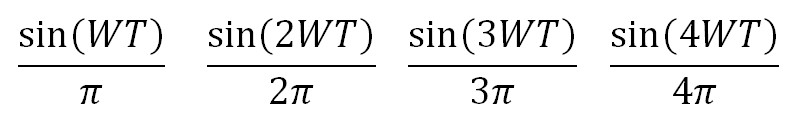 Plotting …
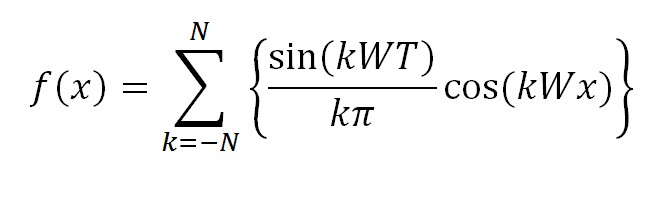 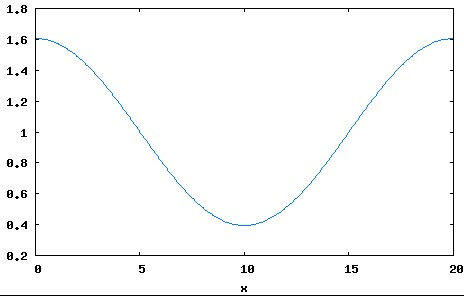 N = 1
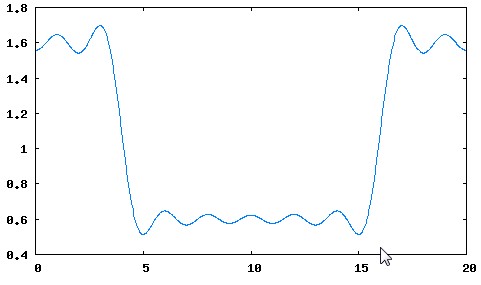 N = 10
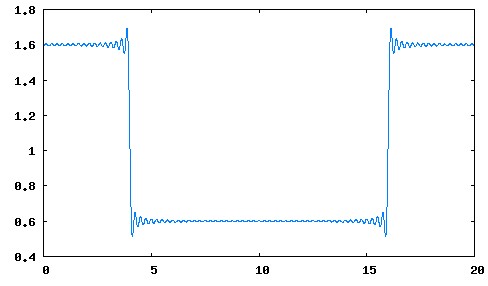 T=4
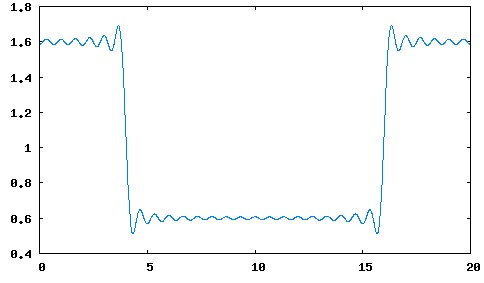 N = 80
N = 20
USE MAYA Renderer
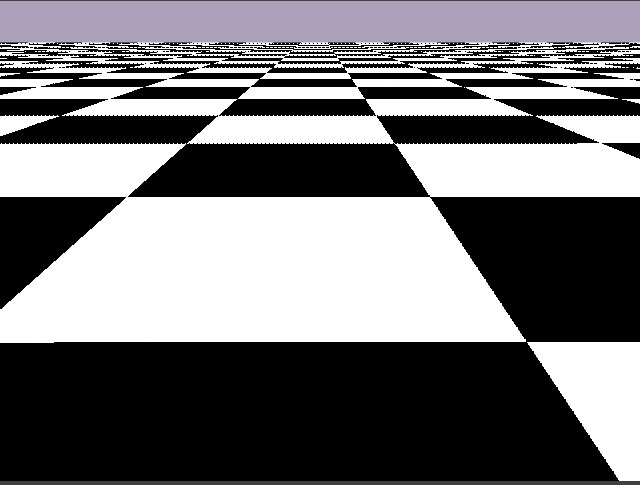 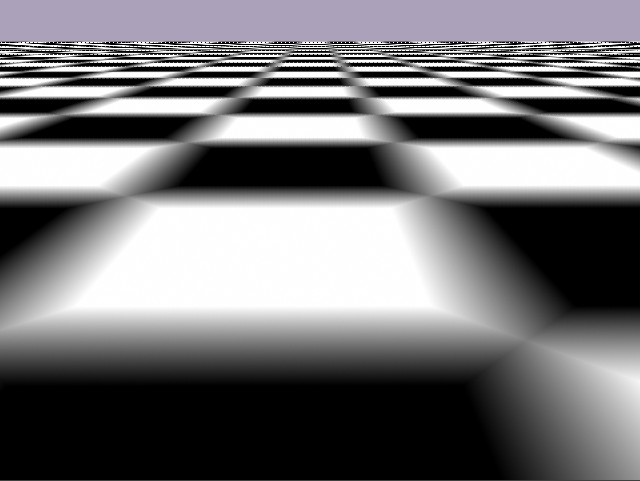 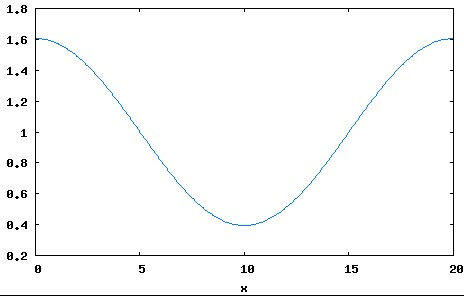 N = 1
Checker: filter=0Offset=0.073
Checker: filter=0Offset=0
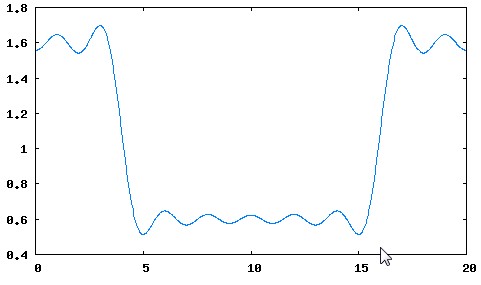 N = 10
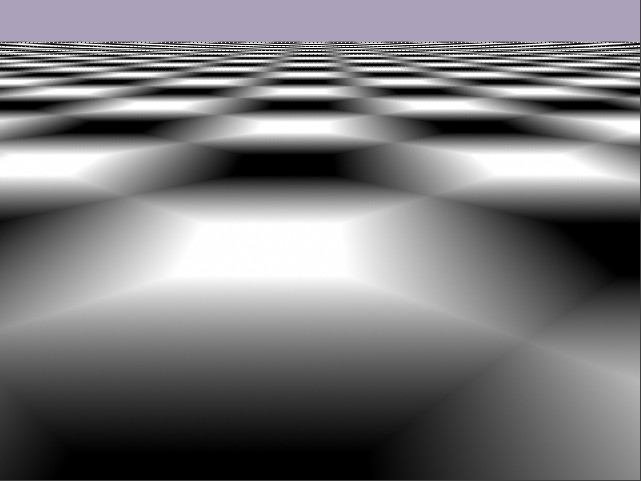 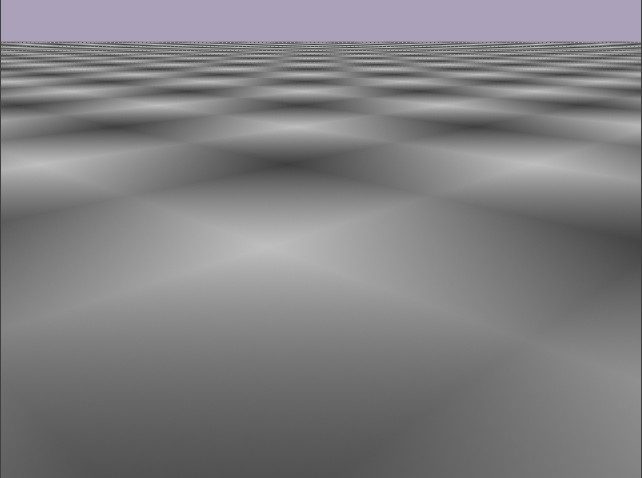 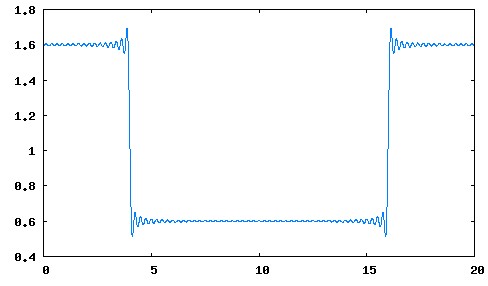 Checker: filter=0Offset=0.154
Checker: filter=0Offset=0.5
N = 80
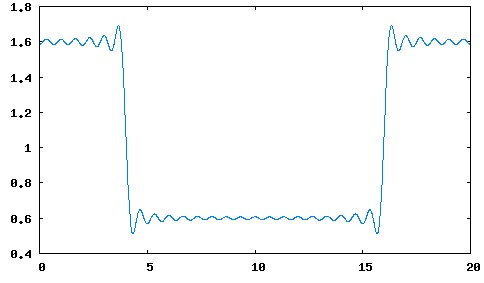 N = 20
Observation
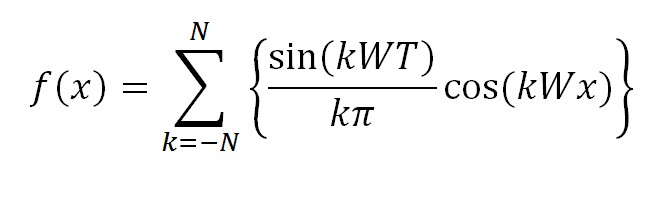 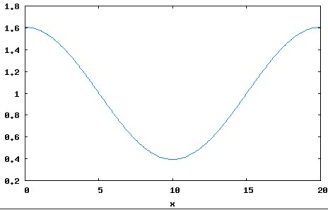 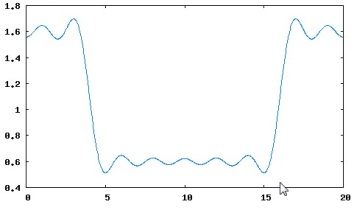 When N is small
For each x value: needs small number of terms
Smooth transitions
When N gets large: 
For each x value: needs large number of terms
Sharper transitions
N controls frequency of the cosine curves: 
shape transitions: high frequency
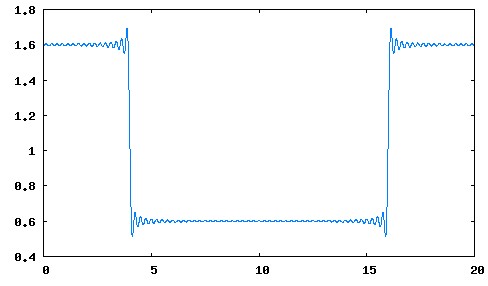 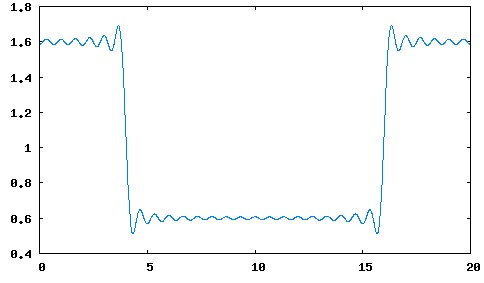 What have we done?
Took an extremely simple part of an image:
Show how to represent with math
Analyzed the math expression
Define: high vs. low frequency
What we did not do:
Show: any given image (function) can be expressed as a summation of sinusoidal functions
Term: transform an image (function) to frequency domain (e.g., Fourier Transform)
Frequency of A Signal
We have seen Square signal (function) in 1D:

Restricting N to small numbers
corresponds to smooth the square corners
Low pass “filtering” (only keep low frequency)
Restricting N to large numbers
Corresponds to keep only the corners
High pass filtering (only allow high frequency)
E.g., only sum terms 
between 100 and 200:
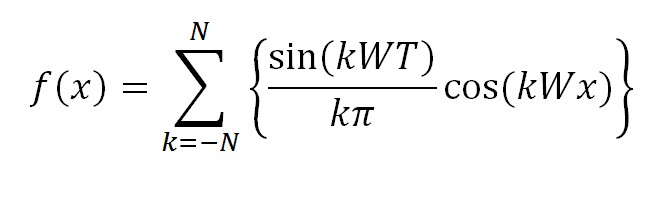 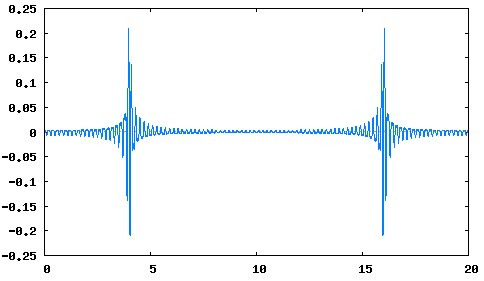 Frequency “Domain”
Plot the size of the cosine terms of functions!
E.g., the square pulse
Can be expressed as:
Cosine functions: define how fast the signal will vary
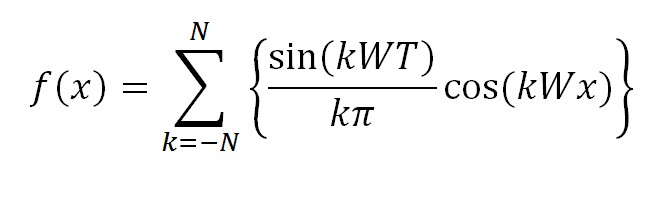 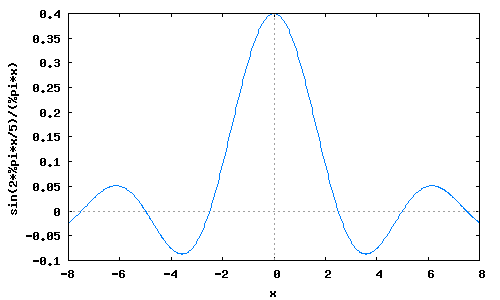 Frequency domain is a plot of these terms against k …
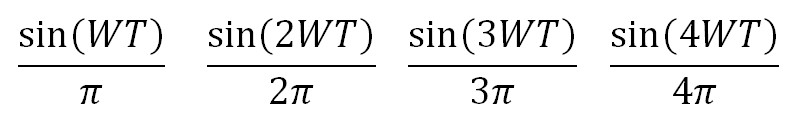 Frequency Domain: Examples
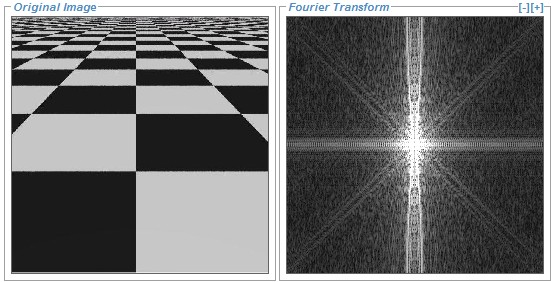 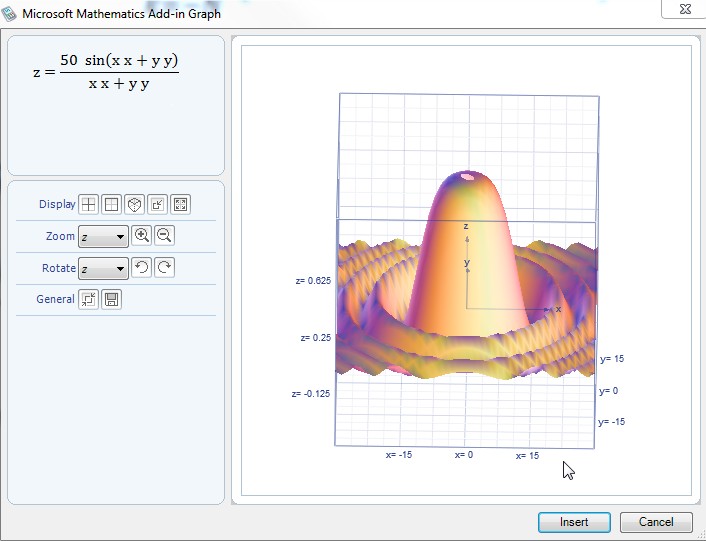 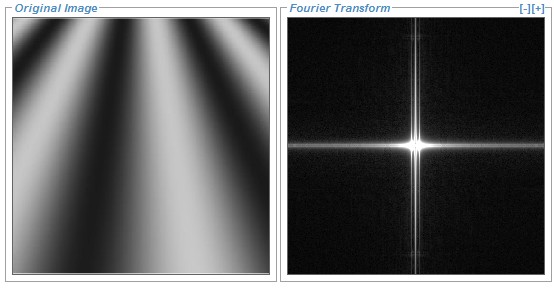 FTL-SE to try out!
Try high/low pass filtering!!
Scenes (Checker, Sine)
Frequency of an image
High Frequency:
Sharp color changes
Low Frequency: 
Smooth or no change
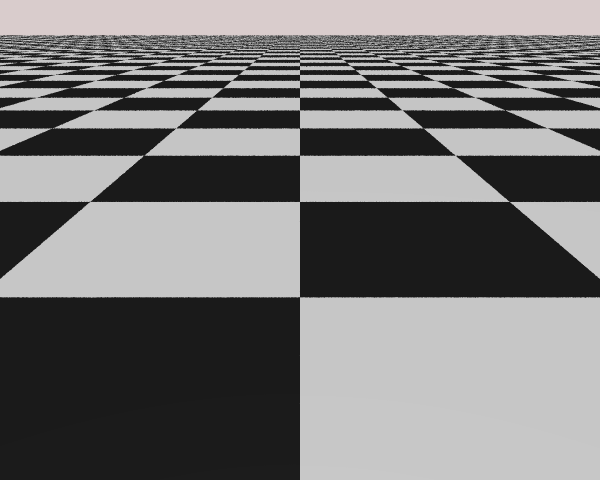 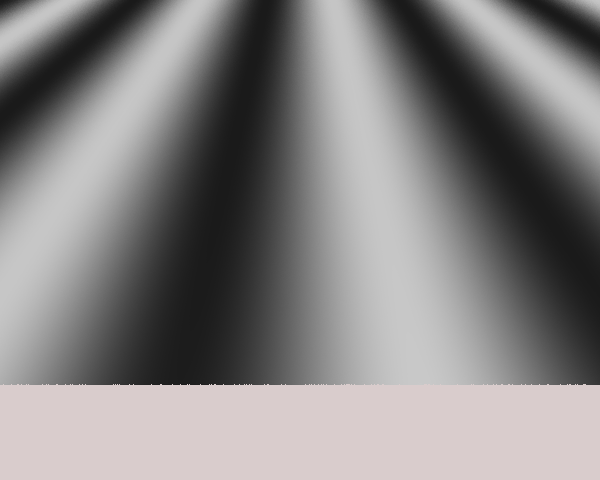 Sampling Theorem
One line of color
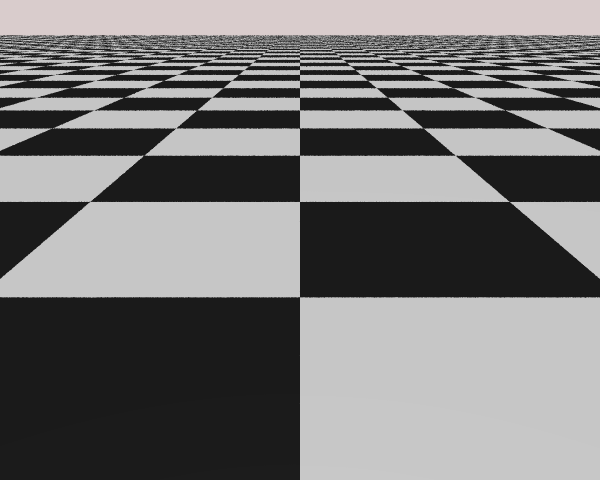 Intensity of the line
Sample at pixel locations
Nyquist Frequency: to faithfully capture the signal
Sample at twice the highest frequency in the signal
Sampling Rate
Sample locations
One scaneline
Distance between the samples: 
Small  High sampling rate
Large  Low sampling rate
BAD NEWS!!
Square signal (checker transition) has infinite frequency! (N  ∞ for
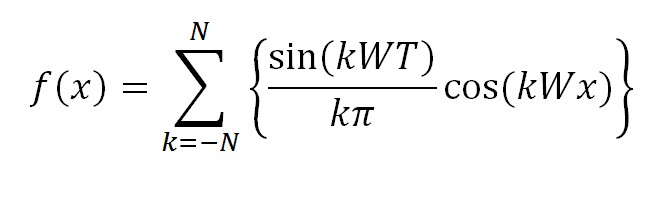